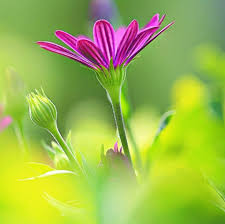 স্বা
গ
ত
ম
পরিচিতি
আমি , 
তাছলিমা আক্তার
প্রধান শিক্ষক  
রাংগাঝিরি মোঃ ইউনুছ চৌঃ সঃ প্রাঃ বিঃ 
লামা , বান্দরবান ।
শ্রেনিঃ প্রথম 
 বিষয়ঃ বাংলা
পাঠঃ ৮ 
পাঠ্যাংশঃ ই ঈ 
পৃষ্ঠাঃ ১২ 
সময়ঃ৪০ মিনিট 
তারিখঃ
এসো একটি ভিডিও দেখি-
https://www.youtube.com/watch?v=rVHLRNkGZmE
শিখন ফল:
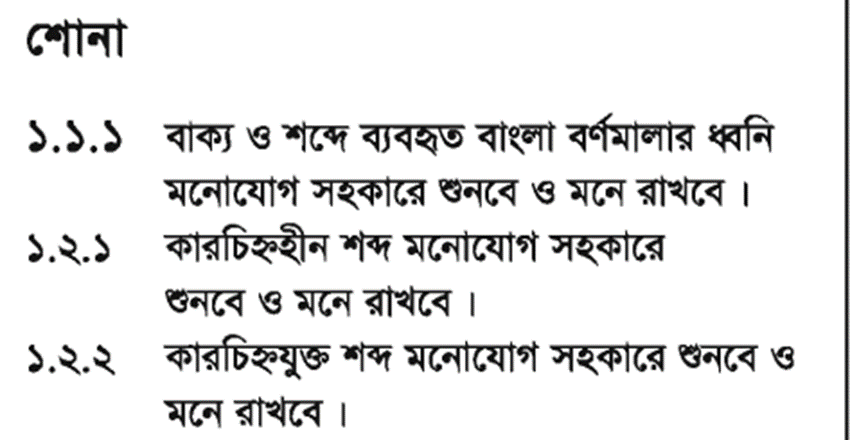 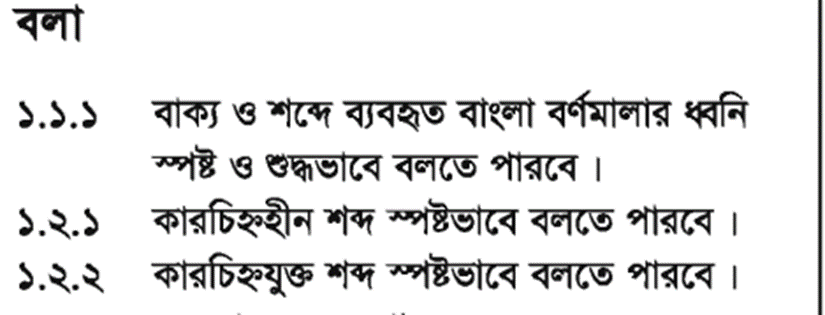 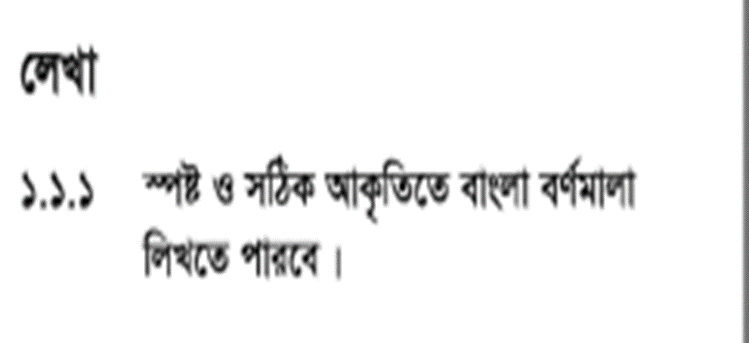 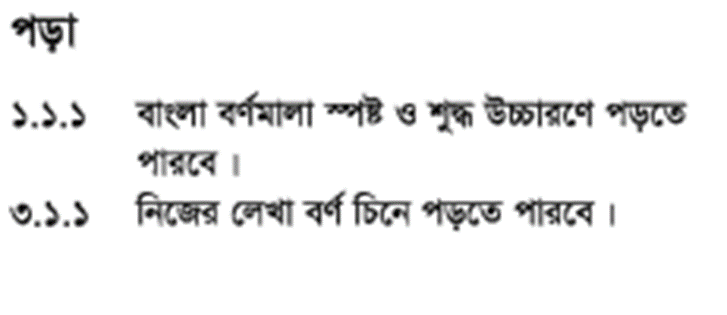 পাঠ ঘোষণা
ছোট ছোট প্রশ্ন করে পূর্বজ্ঞান যাচাইয়ের মাধ্যমে পাঠ ঘোষণা
আজ আমরা পড়বো
 ই,ঈ
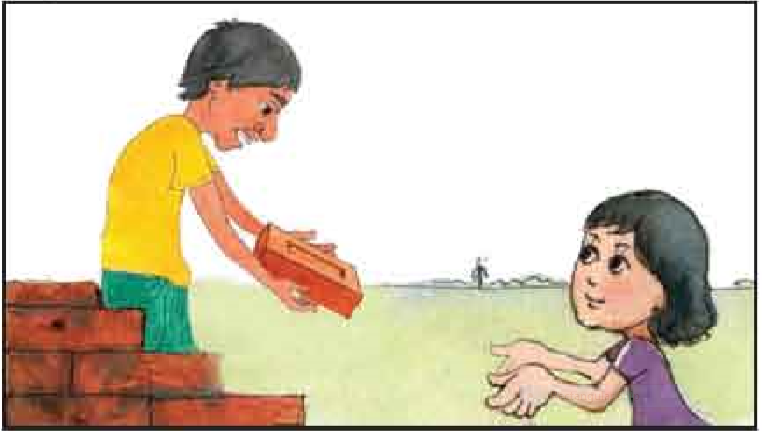 ইট আনি।
ইট
ই
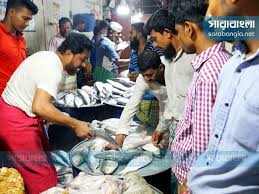 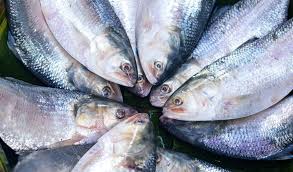 ইলিশ
ই
ইলিশ কিনি।
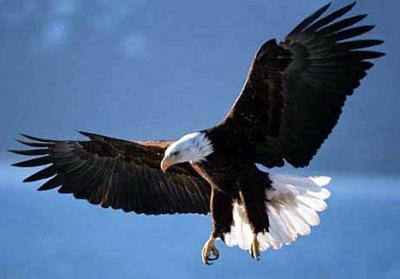 ঈগল উড়ে।
ঈগল
ঈ
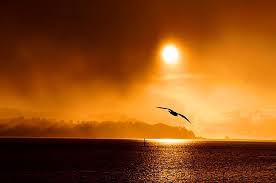 ঈশান কোণে।
ঈশান
ঈ
এসো পড়ি
ই
ঈ
লিখি  পড়ি
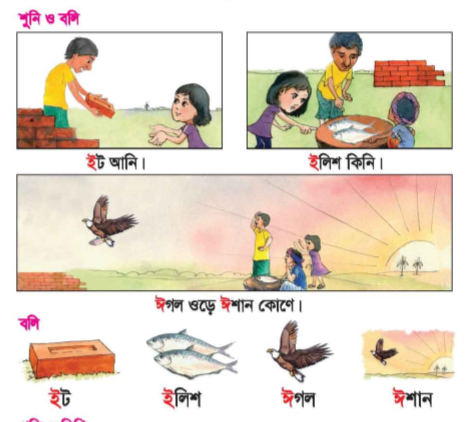 তোমরা বাংলা বইয়ের ১২ নং   পৃষ্ঠা খোল এবং আমার সাথে  পড়।
শিক্ষকের পাঠ
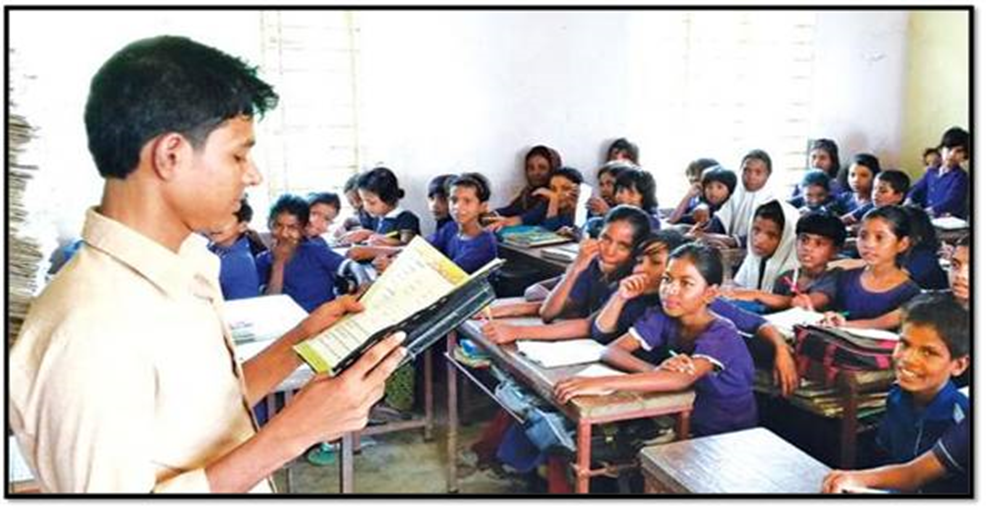 শিক্ষার্থীর পাঠ
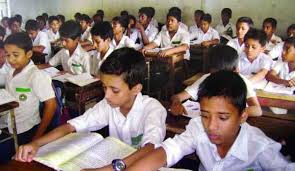 দলীয় কাজ
পারগ শিশুর নেতৃতে শিক্ষার্থীদের দলে বসতে বলব এবং ছবি ও ছবির গল্প নিয়ে আলোচনা করতে এবং বর্ণ পড়তে বলব।
জোড়ায় কাজ
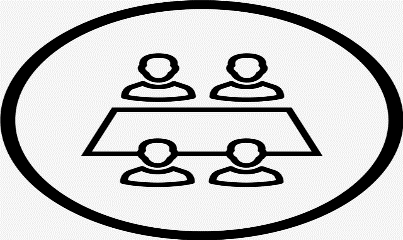 শিক্ষার্থীরা ই,ঈ বর্ণদুটি
একে অপরকে বলবে।
নিরাময়
দুর্বল শিক্ষার্থী চিহ্নিত করে নিরাময়মূলক ব্যবস্থা গ্রহণ করব।
এ
ক
ক
 কা
জ
ছবি দেখে বর্ণ মিল কর
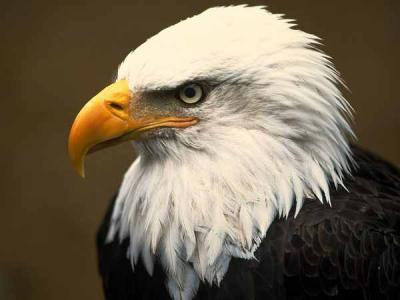 ই
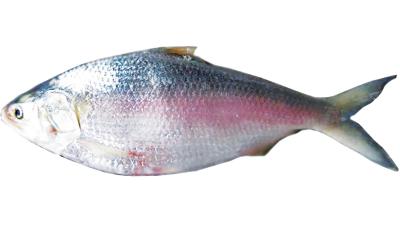 ঈ
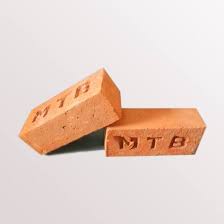 ঈ
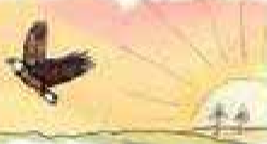 ই
বর্ণ দ্বারা ১ টি করে শব্দ বল
মৌখিক মূল্যায়ন
পাঠে উল্লেখিত স্বরবর্ণ দুইটি দেখিয়ে
শিক্ষার্থীদের   কে
আলাদা ভাবে স্পষ্ট ও শুদ্ধভাবে
উচ্চারন করতে বলব।
One Day  One Word
ইলিশ = একটি মাছের নাম ।
ই , ঈ
 বর্ণ দিয়ে বাড়িতে কি আছে 
তা দেখে আসবে 
এবং
 ই , ঈ
  বর্ণ ১পৃষ্টা লিখে আনবে ।
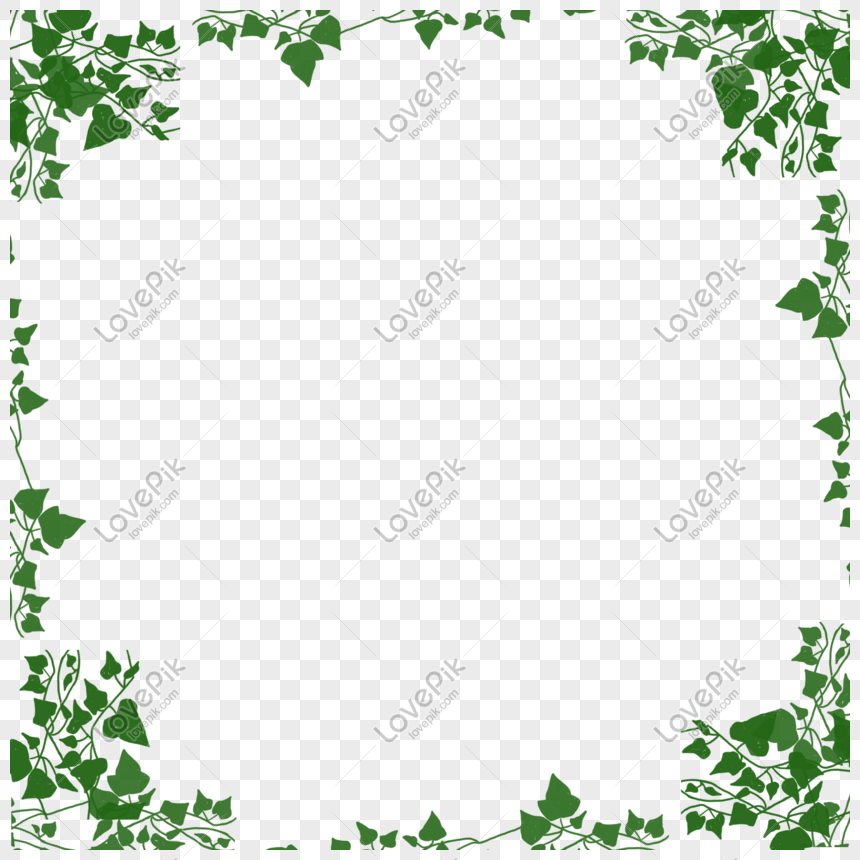 ধন্যবাদ